Eftir hrun: Ný stjórnarskrá
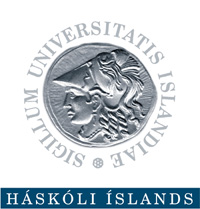 Þorvaldur Gylfason
yfirlit
Þessi fyrirlestur er samhljóða ritgerð, sem birtist í vorhefti Skírnis 2012
Hrun
Forsaga
Ferli
Inntak
Aðferð
Hindranir
Mun lengri og rækilegri gerð, gefin út á vegum Háskólans í München, er aðgengileg á vefnum, sjá t.d. vefsetrið mitt
Hreint borð, safn 69 ritgerða um stjórnarskrármálið, birtist í ágúst 2012
1. hrun
Þjóðir bregðast oft við skakkaföllum með því að skoða lög sín og stjórnarskrá til að leita að brestum, sem vörðuðu veginn fram af bjargbrúninni
Þess var krafizt á fundum búsáhaldabyltingarveturinn 2008–2009, að ný stjórnarskrá yrði samin handa Íslandi
1. hrun
Rannsóknarnefnd Alþingis (2010, 8. bindi, bls. 184) lagðist á sömu sveif:
“Taka þarf stjórnarskrána til skipulegrar endurskoðunar í því skyni að treysta grundvallaratriði lýðræðissamfélagsins og skýra betur meginskyldur, ábyrgð og hlutverk valdhafa”
Endurskoðun stjórnarskrárinnar hefur lengi verið á stefnuskrá helztu stjórnmálaflokka landsins, en ekkert orðið úr
1. hrun
Þrír bankar 85% bankakerfisins hrundu á einni viku, hin 15% kerfisins skömmu síðar
Hlutabréfamarkaðurinn gufaði upp á einni nóttu
Ótryggðir peningamarkaðssjóðir rýrnuðu stórlega
Hrunið var á ýmsa kvarða eitt hið mesta, sem sögur fara af
Fjárhagstjón lánardrottna, hluthafa og innstæðueigenda heima og erlendis nam um sjöfaldri landsframleiðslu, sem er heimsmet
Kostnaður skattgreiðenda, þ. á m. kostnaðurinn við endurreisn bankanna og seðlabankans, nam 64% of VLF, annað heimsmet
Kostnaður skattgreiðenda er metinn sem aukning skulda ríkissjóðs í hlutfalli við VLF
2. forsaga
Eftir að kommúnisminn hrundi í Evrópu 1989–1991 voru skömmu síðar samþykktar nýjar stjórnarskrár þar í um 25 ríkjum, öll nema Ungverjaland
Nú eru nokkur Norður-Afríkulönd á sömu leið
Þjóðir semja oft nýjar stjórnarskrár í kjölfar mikilla umskipta eða áfalla
Sjaldgæft er, að ríki semji sér nýja stjórnarskrá nánast upp úr þurru líkt og gert var í Svíþjóð 1974 og Kanada 1982
2. forsaga
Fjárhagshrun hafa sjaldan fætt af sér nýjar stjórnarskrár
Yfirleitt virðist þurfa meira til, t.d. ósigur í stríði eða kerfishrun
Kreppan mikla 1929 leiddi ekki til stjórnarbóta, hvorki í Ameríku né Evrópu
Breytingar á almennum lögum voru taldar nægja
Glass-Steagall-lögin 1933 bönnuðu bönkum að stunda bankastarfsemi og fjárfestingar hlið við hlið
Hefði verið betra að breyta stjórnarskránni?
Ísland er undantekning – eða hvað?
Fjármálakreppan 2008 átti sér djúpar rætur
Þess vegna heimtaði búsáhaldabyltingin eftir hrun m.a. nýja eða endurskoðaða stjórnarskrá
2. forsaga
Skortur á skýrum ákvæðum um valdmörk og mótvægi í stjórnarskránni frá 1944 gerði  framkvæmdarvaldinu kleift að ryðja sér um of til rúms á kostnað löggjafarvalds og dómsvalds 
Tveir ráðherrar ákváðu að setja Ísland á lista yfir „bandalag hinna viljugu“ við innrás BNA í Írak 2003 
Hæstiréttur hafði úrskurðað 1998, að kvótakerfið bryti í bága við stjórnarskrána, en eftir mikinn þrýsting frá sömu tveim ráðherrum sneri Hæstiréttur úrskurði sínum við 2000 – Svartur dagur
Pólitískar stöðuveitingar og klíkuskapur hafa grafið undan trausti almennings á dómskerfinu
Sjálfstæðisflokkur og Framsóknarflokkur réðu dómsmálaráðuneytinu nær óslitið 1926–2008, ef 5 ár eru undanskilin (1944–47, 1956–58, 1979–80 og 1987–88) og réðu því skipan nær allra dómara
2. forsaga
“Gölluð og úrelt”
Stjórnarskráin var samþykkt í þjóðaratkvæði 1944 og átti aðeins að standa til bráðabirgða
Hún er byggð á stjórnarskránni, sem Íslendingar fengu frá Dönum 1874, en hafði verið endurskoðuð 1920
Lítt breytt frá því sem var 1874, nema forseti kom í stað konungs; uppistaðan frá 1849
Sveinn Björnsson ríkisstjóri krafðist þess, að forsetinn yrði þjóðkjörinn, en ekki valinn af Alþingi eins og stjórnmálamennirnir vildu
Alþingi lofaði endurskoðun eigi síðar en 1945, en það heit var ekki efnt fyrr en eftir hrunið 2008, þegar Alþingi ákvað að efna til Stjórnlagaþings
Þjóðfundurinn speglaði þjóðarviljann
3. ferli
Alþingi afréð 2009 að stíga þrjú skref
Blása til þjóðfundar
950 einstaklingar valdir af handahófi úr þjóðskrá til að koma saman og setja fram skoðanir sínar á því, hvernig stjórnskipan landsins skyldi háttað
Skipa sjö manna stjórnlaganefnd
Skilaði 700 blaðsíðna skýrslu, þar sem m.a. voru settar fram hugmyndir um ýmisleg ákvæði nýrrar stjórnarskrár -- Góð og gagnleg skýrsla
Fulltrúar úr heimi bókmennta, laga og raunvísinda
Halda kosningu til Stjórnlagaþings 
25 fulltrúar kosnir úr hópi 522 frambjóðenda með STV (Single Transferable Vote) aðferð til að lágmarka fjölda dauðra atkvæða
3. ferli
Kosningaþátttaka var 37% 
Til samanburðar
Í þrem síðustu alþingiskosningum var þátttaka á bilinu 83–87% 
Í tveim síðustu sveitarstjórnarkosningum var þátttaka 73–78%
Nærtækari samanburður: Sérkosningar
Í kosningum til þjóðfundarins 1851 var þátttaka um 30% líkt og í Danmörku
Í þjóðaratkvæðagreiðslu um sambandslagasamning Íslands og Danmerkur 1918 var þátttakan 44%
Meðalþátttaka í Sviss er 45%
4. inntak
Breið samstaða um gagngerar breytingar
Ljóst var frá byrjun, að fólk vildi breytingar
Niðurstöður þjóðfundar voru skýrar
Svör frambjóðenda við spurningum DV voru einnig skýr, þeir vildu 
Breyta stjórnarskránni (19/23)
Jafnt vægi atkvæða alls staðar á landinu (22/23)
Auðlindir í þjóðareigu (22/23)
Fleiri þjóðaratkvæðagreiðslur (21/23)
Greiðari aðgang almennings að upplýsingum (20/23)
Skerða heimild ráðherra til að skipa dómara upp á sitt eindæmi (23/23) – Fullt hús!
Skoðanakannanir spegluðu svipuð viðhorf
Forsetaþingræði er þingræði, þar sem forsetinn er þjóðkjörinn og hefur umtalsvert vald, einkum til að skjóta lögum til þjóðaratkvæðis
4. inntak
Ráðið fékk 4 mánuði til að vinna verkið
Nægur tími, gekk vel
Bandaríska stjórnarskráin var samin á 4 mánuðum 1787
Ráðið ákvað
Að skrifa nýja stjórnarskrá frá grunni frekar en að endurskrifa skrána frá 1944
Eigi að síður var haldið í aðalsmerki Gömlu Gránu, forsetaþingræðisskipulagið
Að færa mannréttindakaflann fremst
Að hefja stjórnarskrána á formála í fyrstu persónu fleirtölu
“Við sem byggjum Ísland viljum skapa réttlátt samfélag þar sem allir sitja við sama borð.”
4. inntak
Tvær allra mikilvægustu greinarnar varða mannréttindi og kveikja mesta andstöðu
Jafnt vægi atkvæða alls staðar á landinu
Auðlindir í þjóðareigu
Önnur mikilvæg ákvæði
Gegnsæi og réttur til upplýsinga
Náttúruvernd
Valdmörk og mótvægi
Skipun dómara og annarra embættismanna
Sjálfstæði ríkisstofnana
4. inntak
Hverju sætir andstaðan gegn sjálfsögðum mannréttindum?
Einn maður, eitt atkvæði
Persónukjör við hlið listakjörs
Endurkjörsmöguleikar sumra sitjandi þingmanna dvína
Öruggum sætum fækkar
Rjúpan og jólin
Auðlindir í þjóðareigu
“Frambjóðendur í prófkjörum þurftu og þurfa að leita fjárstuðnings ..., þar á meðal hjá handhöfum kvóta. Það jafngilti pólitísku sjálfsmorði að rísa upp gegn handhafa kvóta á landsbyggðinni.“ (Styrmir Gunnarsson, Umsátrið, bls. 206)
4. inntak
Jafnt vægi atkvæða
Með þessu er ætlunin m.a. að sporna gegn pólitískri spillingu, sem fylgir gjarnan litlum kjördæmum og miklu flokksræði skv. erlendum rannsóknum 
Á 20. öld þurfti tvisvar, þrisvar og allt upp í fjórum sinnum fleiri atkvæði til að ná kjöri til setu á Alþingi í Reykjavík en í landsbyggðarkjördæmum 
Ójafn atkvæðisréttur hefur hvílt eins og mara á þjóðinni í meira en 100 ár …
… og felur í sér mannréttindabrot eins og erlendir kosningaeftirlitsmenn ÖSE hafa lýst
Frumvarpið býður upp á persónukjör við hlið listakjörs, jafnvel þvert á lista, og tryggir einnig kjördæmum tiltekinn lágmarksfjölda þingsæta
4. inntak
Full eða sanngjarnt gjald?
Mannréttindi og náttúruauðlindir
“Auðlindir í náttúru Íslands, sem ekki eru í einkaeigu, eru sameiginleg og ævarandi eign þjóðarinnar. Enginn getur fengið auðlindirnar, eða réttindi tengd þeim, til eignar eða varanlegra afnota og aldrei má selja þær eða veðsetja. … 
Stjórnvöld geta á grundvelli laga veitt leyfi til afnota eða hagnýtingar auðlinda eða annarra takmarkaðra almannagæða, gegn fullu gjaldi og til tiltekins hóflegs tíma í senn. Slík leyfi skal veita á jafnræðisgrundvelli og þau leiða aldrei til eignarréttar eða óafturkallanlegs forræðis yfir auðlindunum.”
4. inntak
Greinarmunur á „þjóðareign“ og „ríkiseign“
Ríkiseignir, svo sem skrifstofuhúsnæði, getur ríkið selt eða leigt að vild eða veðsett
Ýmis lönd skilgreina auðlindir náttúrunnar sem ríkiseign, t.d. Kína, Kúveit og Rússland
Þjóðareign er eign, sem „aldrei má selja eða veðsetja“
Orðalagið „ævarandi eign þjóðarinnar“ er fengið úr lögum frá 1928 um þjóðgarðinn á Þingvöllum
Núlifandi fólk deilir jafnt náttúruauðlindunum sem Þingvöllum með komandi kynslóðum og má ekki eyða þeim eða tefla þeim frá sér
Veðsetning eigna, sem aðrir eiga, er ávísun á bólgið bankakerfi – og siðferðilega röng
5. aðferð
Frumvarpið í heild var samþykkt einum rómi, með 25 atkvæðum gegn 0
Stjórnlagaráð bauð fólkinu í landinu að hjálpa til við smíði stjórnarskrárfrumvarpsins á Netinu 
Vitað var, að fjöldi fólks víðs vegar að hafði brennandi áhuga á endurskoðun stjórnarskrárinnar
Annars hefðu varla 522 manns boðið sig fram til Stjórnlagaþings
Þrjár lotur
Fyrst setti Stjórnlagaráð á Netið ýmsar bráðabirgðatillögur
Eftir að hafa fengið uppástungur og athugasemdir utan úr samfélaginu var ný gerð tillagnanna birt 2-3 vikum síðar 
Að lokum voru frumvarpsdrögin í heild rædd í þaula og sett saman lokagerð, sem Stjórnlagaráð greiddi atkvæði um 
Sérhver grein var samþykkt með miklum meiri hluta og oft mótatkvæðalaust
5. aðferð
Almenningur tók boði ráðsins vel
Ráðinu bárust 323 formleg erindi 
Þá voru 3600 athugasemdir gerðar við ýmis ákvæði á vefsetrinu
Ráðsfulltrúar ræddu þau öll og svöruðu þeim 
Ef enginn gerði athugasemd, var það einnig á sinn hátt gagnlegt, því þá hlutum við að álykta, að við værum e.t.v. á réttri leið
Sjónvarpað var beint á Netinu frá fundum ráðsins
Yfirleitt horfðu 150–450 manns á útsendingarnar 
Meira en 50 viðtöl við ráðsfulltrúa og aðra, sem við sögu komu, voru settar á YouTube
Í lok árs 2011 hafði verið horft á þau 5000 sinnum
5. aðferð
Stöðugt var líka leitað ráða hjá sérfræðingum
Lögfræðingar og aðrir
Fundir og skriflegar greinargerðir
Ráðið gat að sjálfsögðu ekki leitað til allra sérfræðinga sem til greina komu, ... 
... en allir, sem vildu leggja eitthvað til málanna, gátu gert það
Ráðið ákvað til að tryggja jafnræði að bjóða ekki til sín fulltrúum hagsmunaaðila
Þeir höfðu þó sama aðgang að ráðinu og aðrir
Allir sátu við sama borð – í anda frumvarpsins
6. hindranir
Tvær hindranir
Alþingi
Einfaldan meiri hluta atkvæða tveggja þinga með kosningum á milli þarf til að ný stjórnarskrá taki gildi
Sumar stjórnarskrár úti í heimi taka gildi í samræmi við ákvæði nýrrar stjórnarskrár, ekki hinnar gömlu
Hagsmunahópar
Útvegsmenn, með vasana fulla, hafa mikil ítök á Alþingi
Alþingi ályktaði að halda þjóðaratkvæði samhliða forsetakjöri í lok júní 2012
Málið strandaði í málþófi á Alþingi
Niðurstaðan varð þjóðaratkvæðagreiðsla 20. október 2012, samþykkt 35:15
E.t.v. ein ástæða enn: Upplýsingaákvæðið tekur fyrir leynd
6. hindranir
Sumir þingmenn hafa tvær ríkar ástæður til að leggjast gegn frumvarpinu
Kosningaákvæðið með jöfnu vægi atkvæða spillir endurkjörsmöguleikum þeirra
Það er verið að biðja þessa þingmenn að greiða atkvæði gegn eigin hagsmunum – þess vegna m.a. var Stjórnlagaráð fengið til verksins
Auðlindaákvæðið gleður ekki heldur suma þingmenn, sbr. ummæli Styrmis Gunnarssonar um örlög landsbyggðarþingmanna, sem rísa gegn kvótahöfum 
Því segi ég við þingmenn
Hugsið stórt, breytið rétt, víkið eigin hagsmunum til hliðar
Sælla er að gefa en þiggja
Skoðanakönnun í október 2011 sýndi, að 75% vilja fá að greiða atkvæði um frumvarpið
7. niðurlag
Þessar glærur má nálgast á vefsetri mínu: www.hi.is/~gylfason
Svipur með BNA 1787-88
Frumvarp var 4 mánuði í smíðum
Lagt í þjóðaratkvæði 9 mánuðum síðar, að loknum áköfum almennum umræðum og skrifum
Sambandssinnar sigruðu fylkissinna naumlega
Virginía: 89 atkvæði gegn 79
New York: 30 gegn 27
Massachusetts: 187 gegn 168
New Hampshire: 57 gegn 47
Rhode Island: Frumvarpi hafnað í almennri atkvæðagreiðslu
Samþykkt 9 fylkja af 13 dugði
endir